Virtual University
Global Higher Education using
Internet & Communication Technology
Janani  Harish  Ramanathan
Research Associate, The Mother’s Service Society
Associate Fellow, The World Academy of Art and Science
Advantages of Education
Employability
Productivity
Insurance against poverty
Safeguard against extremism
Democracy
Environment
Vaccine against diseases
Education Pays - US
Source: Bureau of Labor Statistics
Education & Employment - Europe
%
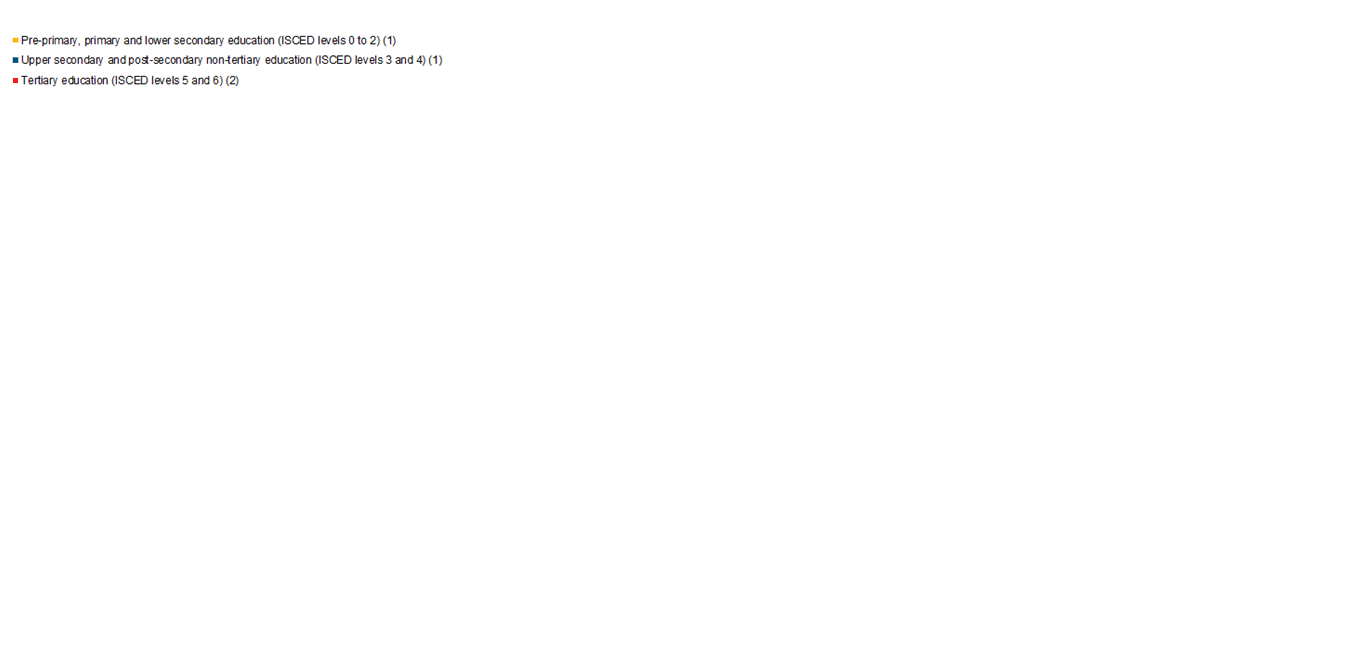 Source: 2012, European Commission, http://epp.eurostat.ec.europa.eu
Education & Earnings - Africa
Source: http://wiego.org
Shortcomings in Education Today
Qualitative Gap
Quantitative Gap
Cost of Education
Educational Debt
Vacant Faculty Positions
Special Needs Education
Conflict Areas
Indian College Scenario
Faculty shortage - 54%


To raise enrollment from 19% to 95%,

95 million new students
132,000 more colleges (from 33,000)
4.1 million more lecturers (from .82 m)
World Scenario
College age population not enrolled in college
China: 85 million
Pakistan 17 million
Indonesia: 16 million
Brazil : 13 million
Bangladesh: 12 million
Nigeria : 12 million
Ethiopia: 7 million
Mexico: 7 million

World: Over 366 million
Source: UNESCO Institute for Statistics, http://stats.uis.unesco.org/
Virtual University – A Solution
Quality
Multimedia
Cost
Multi lingual
Expansion
Syllabus Updation
Special Needs
Customization
Demand for Online Studies
Image: Courtesy of Nature magazine
Virtual University
Enhancing Human Capital
through Online Education